PHYLUM MOLLUSCA
Sarojmoni Sonowal
Assistant Professor, Zoology
Pub Kamrup College
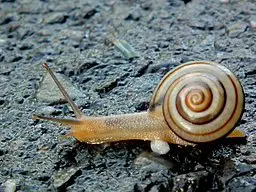 Phylum MolluscaJohanson (1950)
Second Largest Phylum- 80,000 living species
Mollusc – soft body

Study of Mollusca – Malacology

Study of their shells - Choncology
General characteristics of Mollusca
Mostly marine, few are freshwater and terrestrial form

Triploblastic, coelomate animals but coelom is greatly reduced

Generally exhibits Bilateral symmetry but few are asymmetrical 
       (Class Gastropoda- adults shows asymmetry and larva shows          	bilateral symmetry)

Body soft, unsegmented and bears organ system level of organization

Soft and fleshy body of the Mollusca is covered by a fleshy fold of body wall called mantle or pallium. 
     Mantle usually secretes a shell.
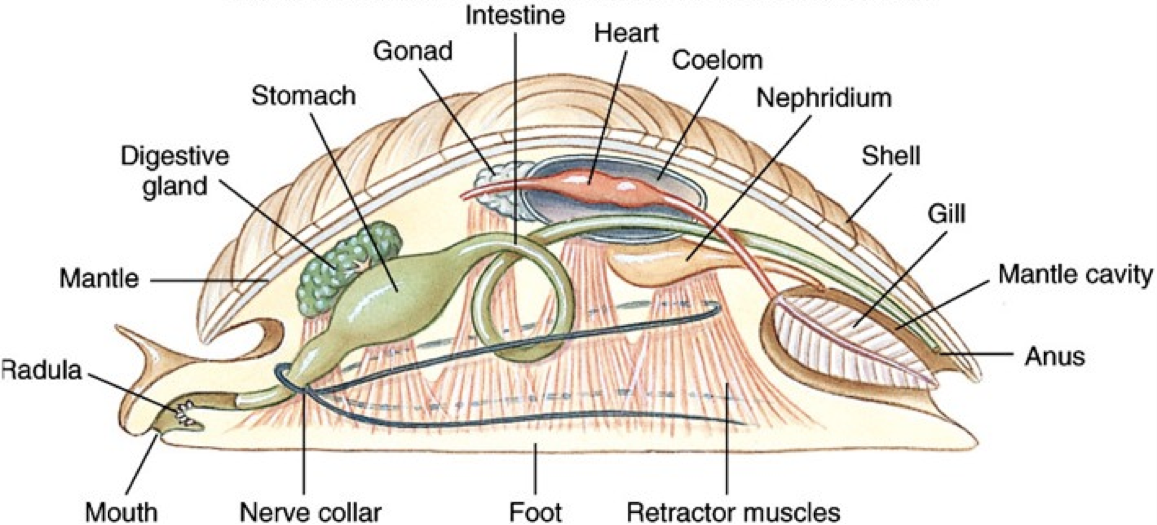 General characteristics of Mollusca
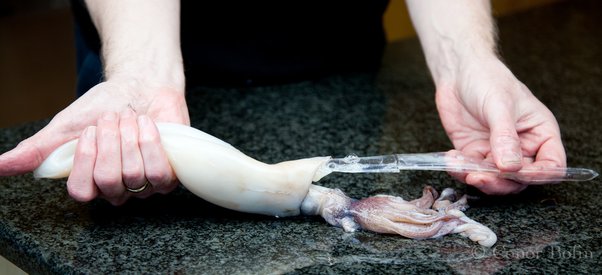 Body covered by calcareous shell- exoskeleton.
     but few have internal shell or no shell present

Mollusca body is divided into Head, ventral foot and visceral mass (contains the organ systems)

 Mollusc bears sense organs-  eye, tentacles and osphadia
      
Digestive tract is complete- mouth present at anterior side and ends with anus at posterior side.  Digestive tract is straight or U shaped in some (E.g. Snail)
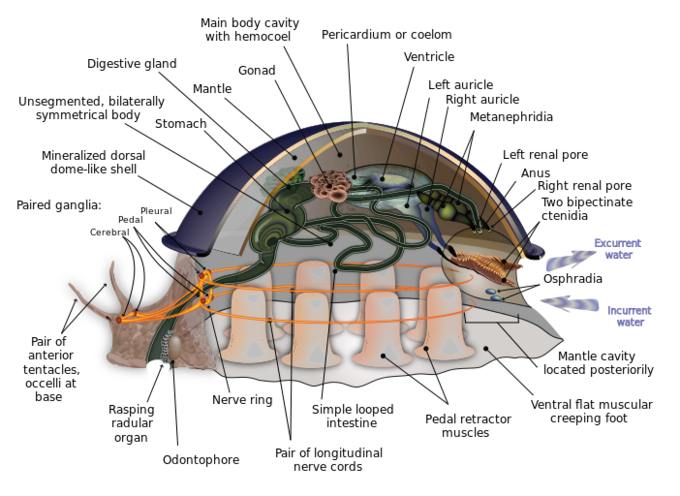 General characteristics of Mollusca
Mouth contains a flexible, tongue like structure called rasping radula  to which many tiny teeth are attached.

Open type of Circulatory system except class Cephalopods (E.g. Octopus)

Respiratory system consists of gills or ctenidia or pulmonary sac provided with osphradium
    Respiratory pigment- haemocyanin present. 
    Blood appears blue in color

Nervous system consists of pairs of ganglia- pedal ganglia, pleural ganglia and visceral ganglia connected by connectives and nerves.
    2 pairs of nerve cord also originates near the mouth.
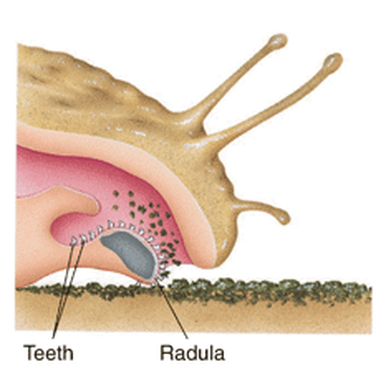 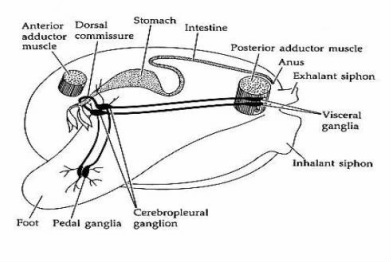 General characteristics of Mollusca
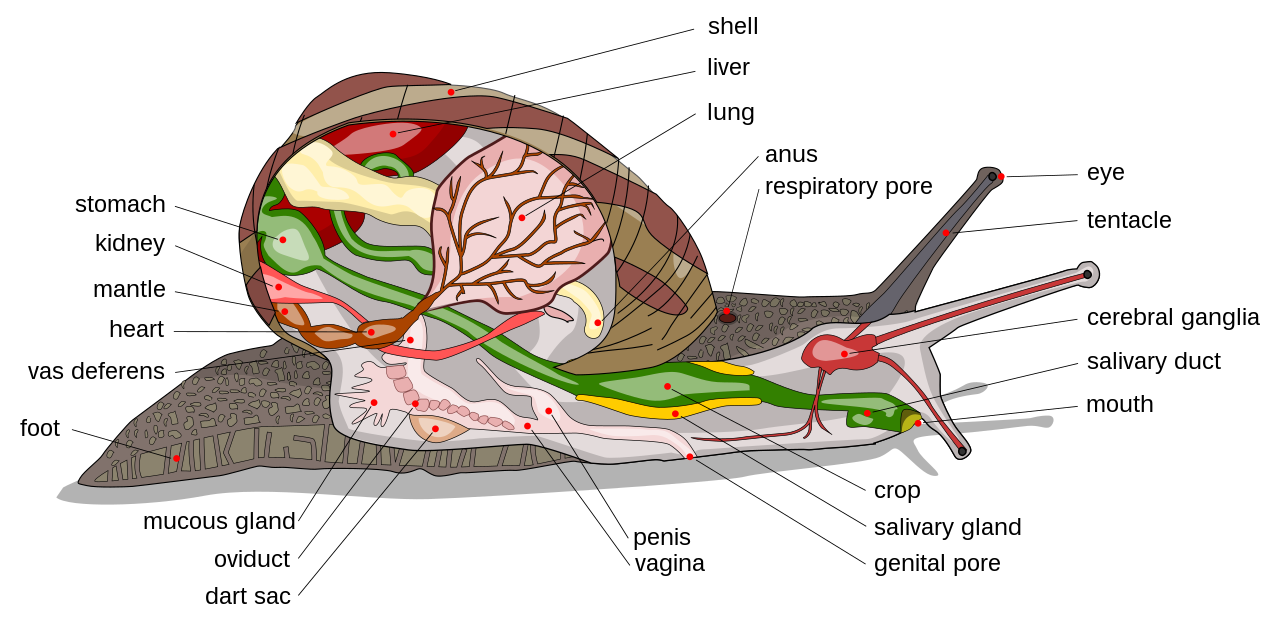 Excretion by paired metanephridia(1 or 2 or 4 pairs )– which are sac like structure called Bojanus or keber’s organ.  Metanephridia opens into mantle cavity.

 Usually sexes separate but few are hermaphrodite (Gastropoda)

  Fertilization – Internal or external

  Development may be direct or indirect in some.
       During metamorphosis passes through Veliger larva similar       	to trochophore larva of Annelida.
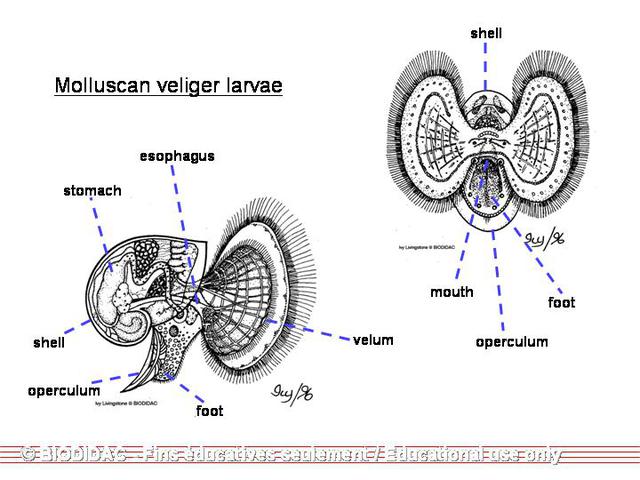 Classification of Mollusca
Classification is carried out as per Barnes(1987), with some modifications from Ruppert and Barnes (1996)
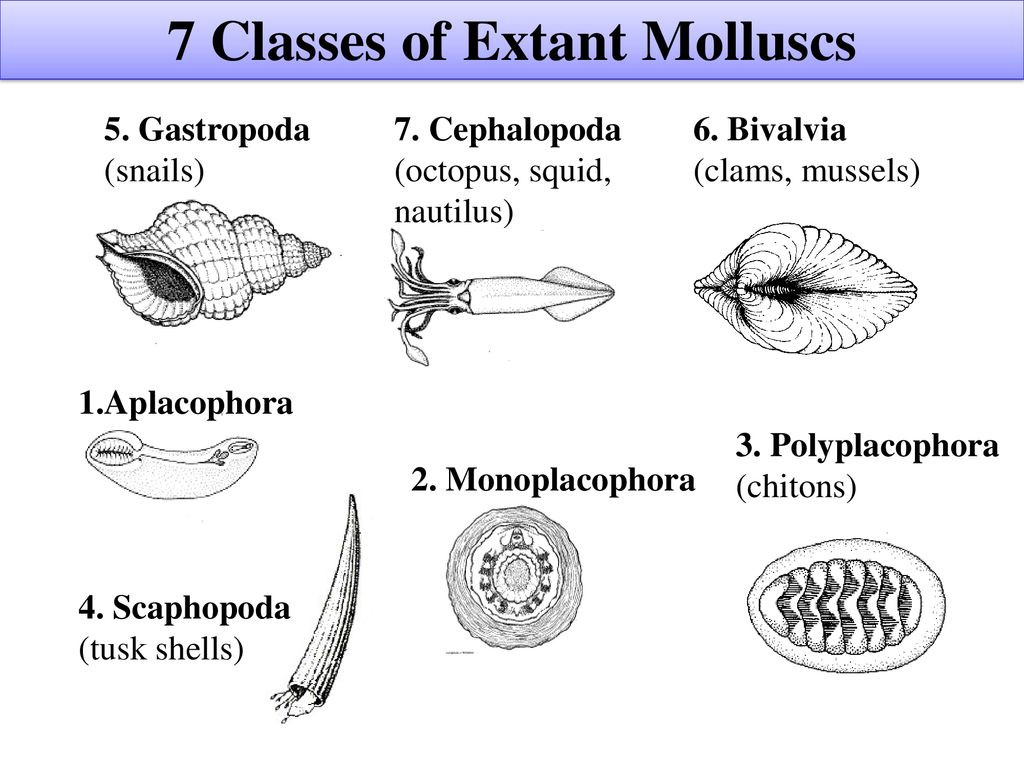 CLASS 1- APLACOPHORA  (SOLENOGASTERS)
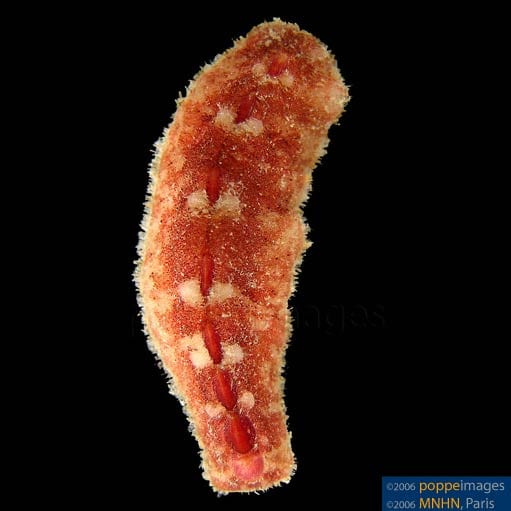 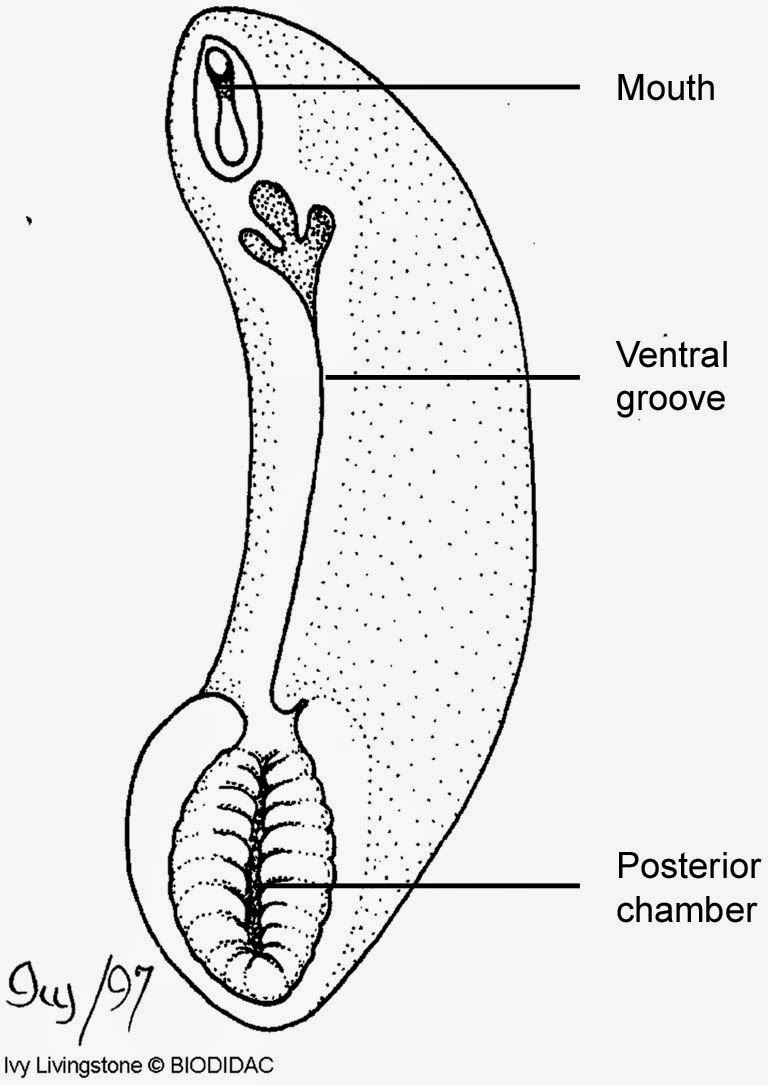 Small, worm like marine, primitive mollusc

Animals without any shells. Cuticle contains calcareous spicules

Body cylindrical and bilaterally symmetrical

Head, mantle , foot absent

Straight alimentary canal and mouth bears radula

 Mid ventral longitudinal groove may be present or absent

Eg:        Neomenia, Chaetoderma
Neomenia
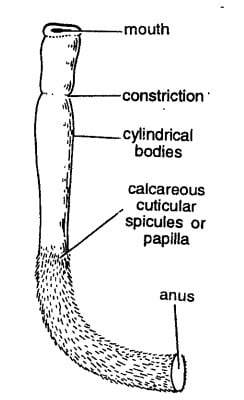 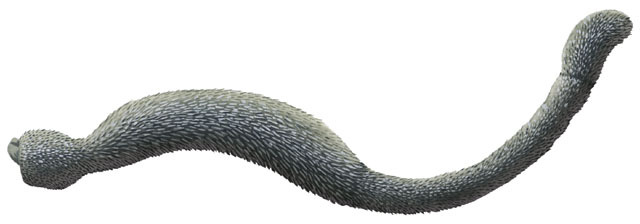 Chaetoderma
CLASS 2- monoPLACOPHORA
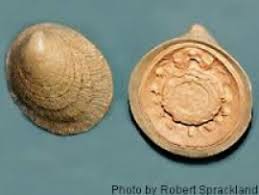 Shell consists of single valve or piece

Body bilaterally symmetrical and segmented

Head & foot present. Foot is flat 

5 to 6 pairs of external gills arrange serially in pallial groove

Dioecious animals
Eg:  Neopilina,
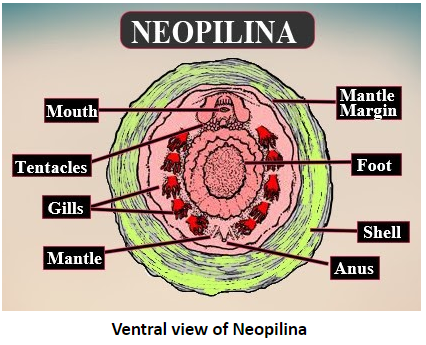 CLASS 3- POLYPLACOPHORA
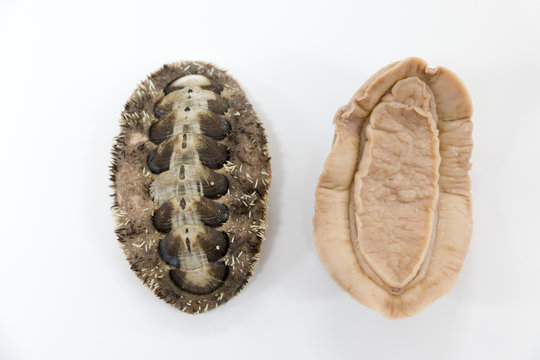 Shell formed of 8 calcareous plates
Body Dorsoventrally flattened and bilaterally symmetrical
Foot ventral and flat
Head devoid of eyes and tentacles
Mouth contains radula with 17 teeth
Nephridia 1 pair
Dioecious animals
Eg:  Chiton, Lepidopleurus
Chiton
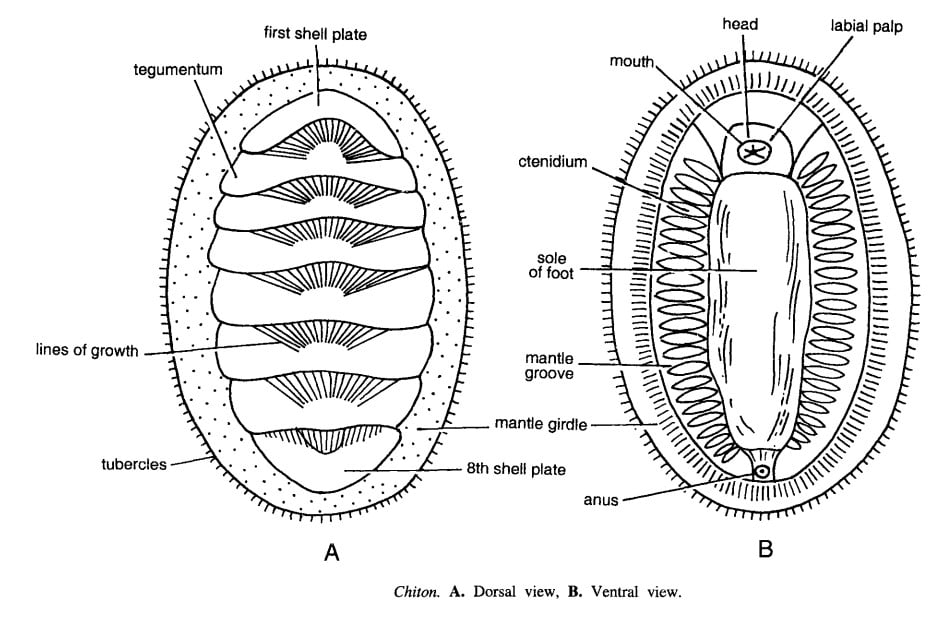 CLASS 4- GASTROPODA
Body asymmetrical and bears spirally coiled shell

Marine, freshwater and terrestrial forms

Foot present on belly

Respiration by gills or lungs

Alimentary canal U shaped

Anus, mantle cavity, ctenidia  placed anteriorly

Excretion by single or paired metanephridia

Eg: Pila globosa (Apple snail), Patella, Valvata
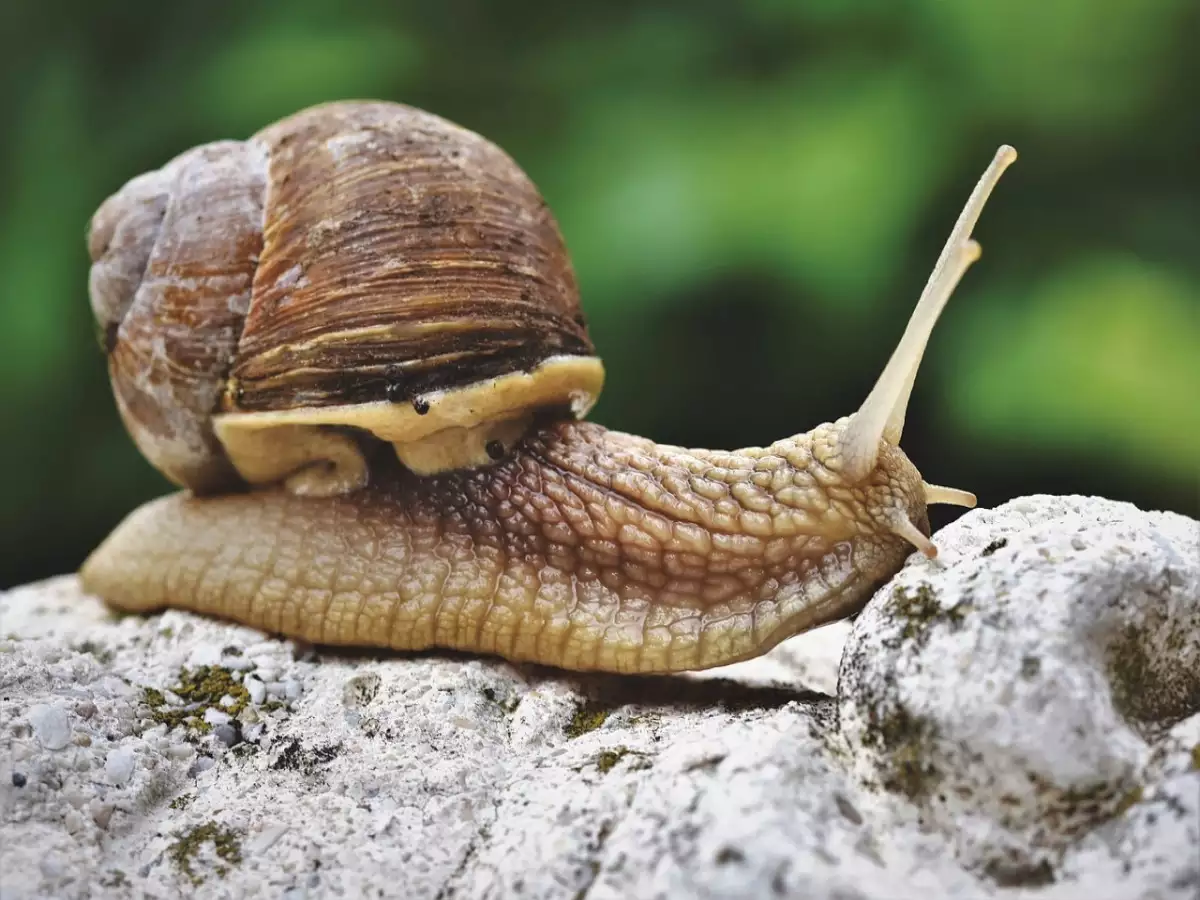 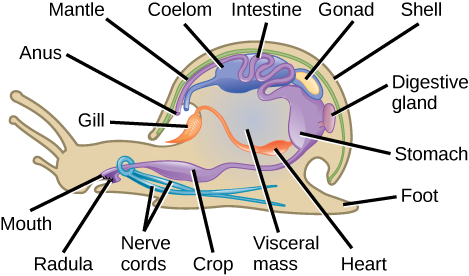 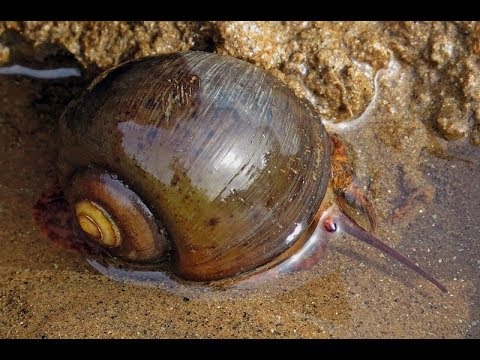 Pila globosa
CLASS 5- Bivalvia (pelecypoda)
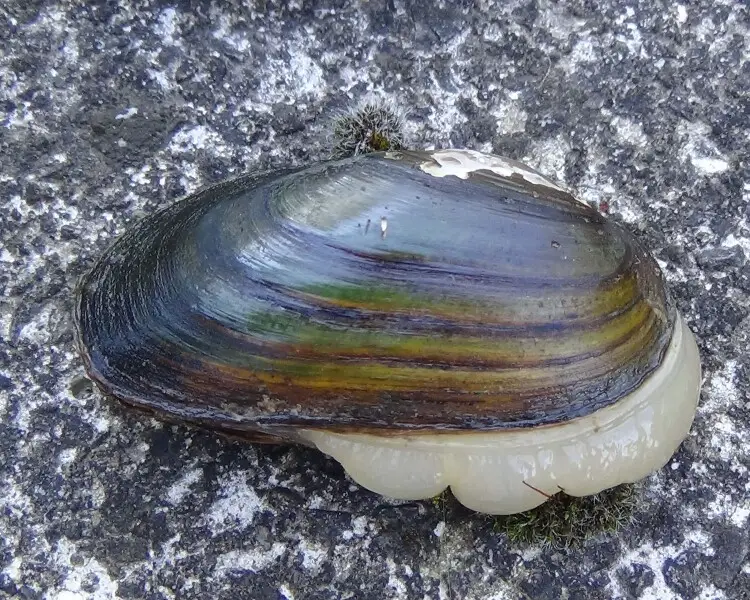 Shell divided into 2 valves

Bilaterally symmetrical and laterally compressed body

Head, radula and tentacles absent

Marine or terrestrial form

Respiratory gills & excretory kidneys are paired

E.g. Unio, Pinctada vulgaris
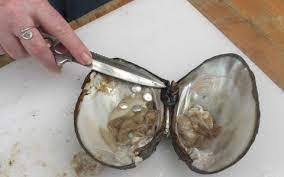 CLASS 6- SCAPHOPODA
Marine forms
Shell is tusk like tubular and open at both ends
Gills, tentacles, osphradium and eyes are absent
Foot boat shaped used for digging
Radula with large flattened teeth
Mantle cavity is large and extends entire length of the ventral surface
Eg: Dentalium, Siphonodentalium
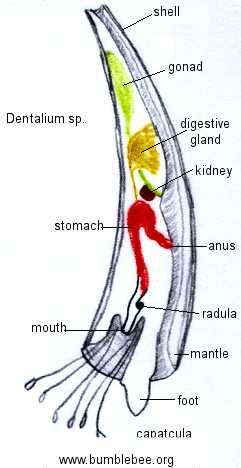 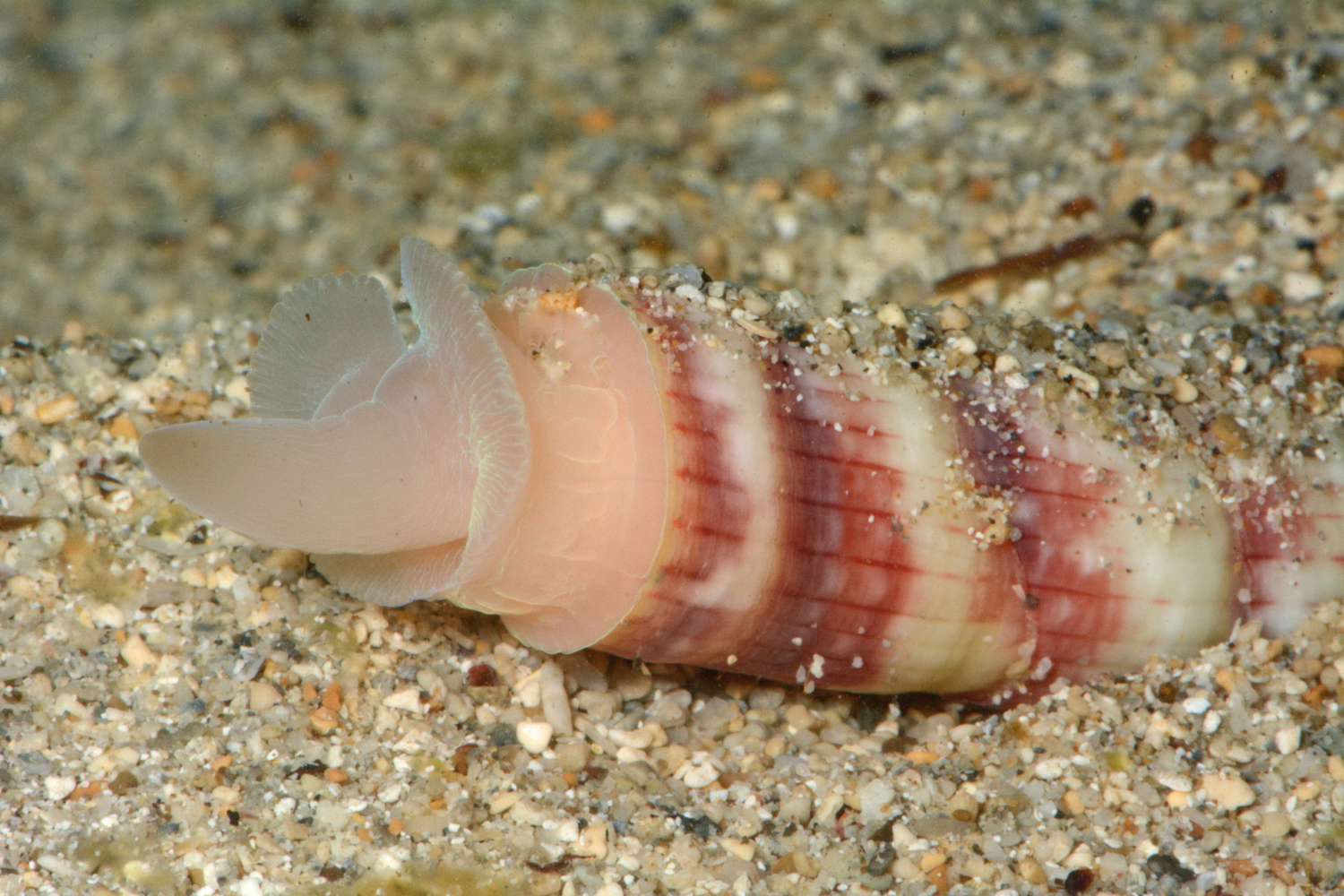 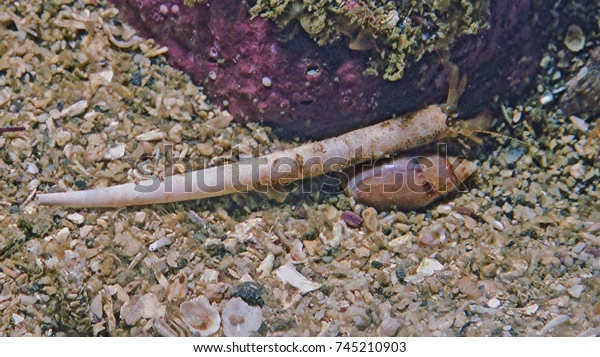 Dentalium
CLASS 7- cephalopoda
Foot arises from Head and encircles the mouth
Foot modifies to suckers  bearing tentacles and arms
Shell external or internal
Mouth bears jaw and radula
Closed circulatory system
Heart with 2 or 4 auricles
Eg: Sepia, Loligo, Octopus
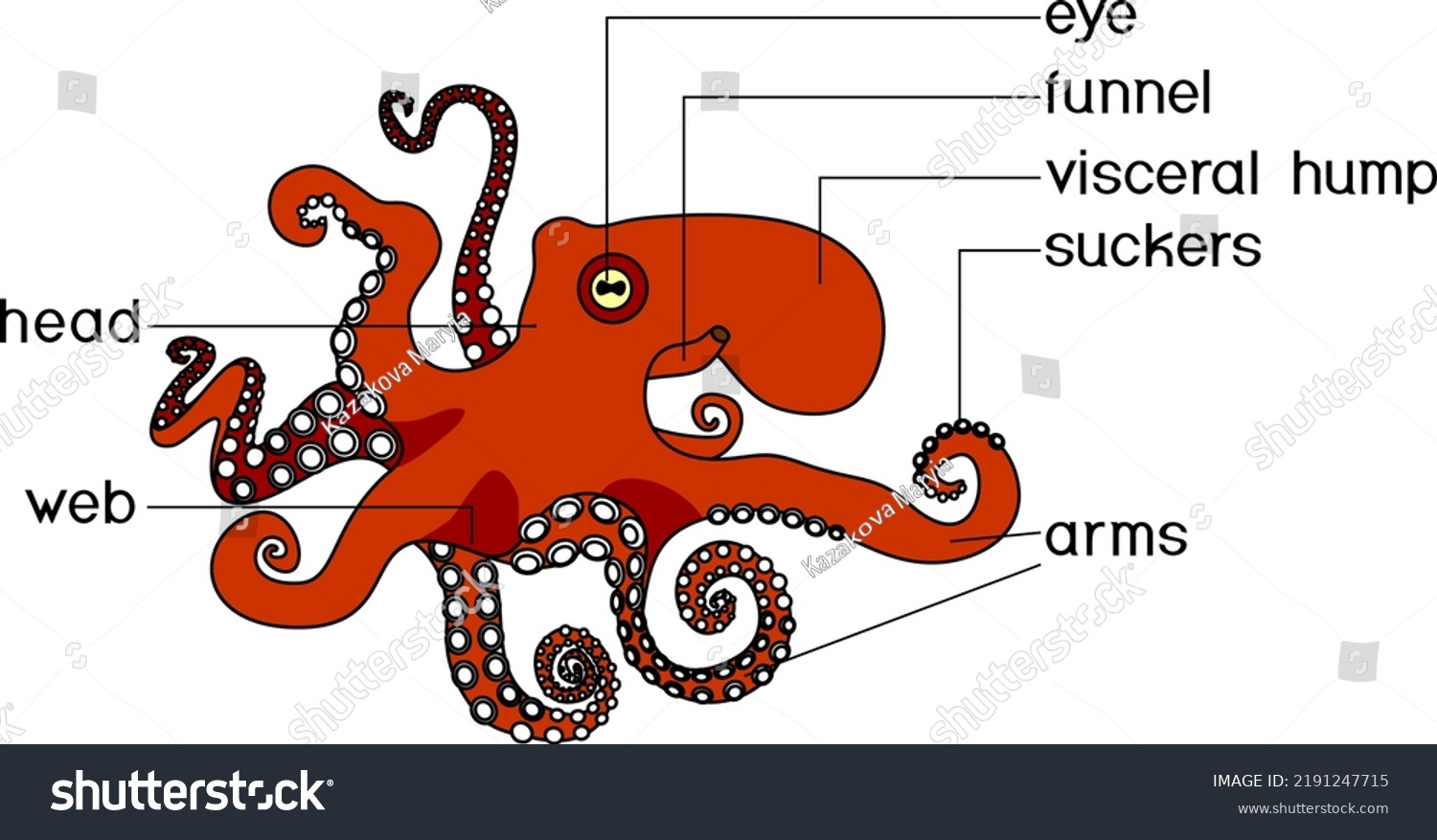 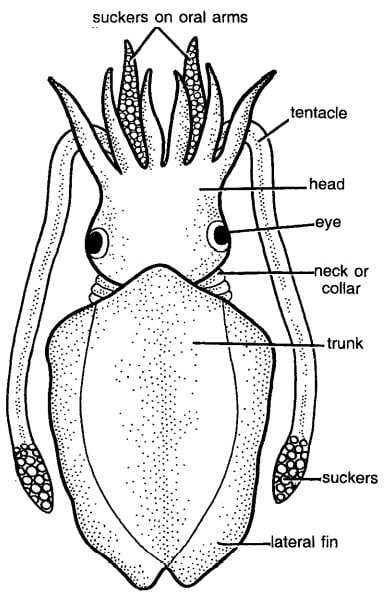 Octopus
Loligo
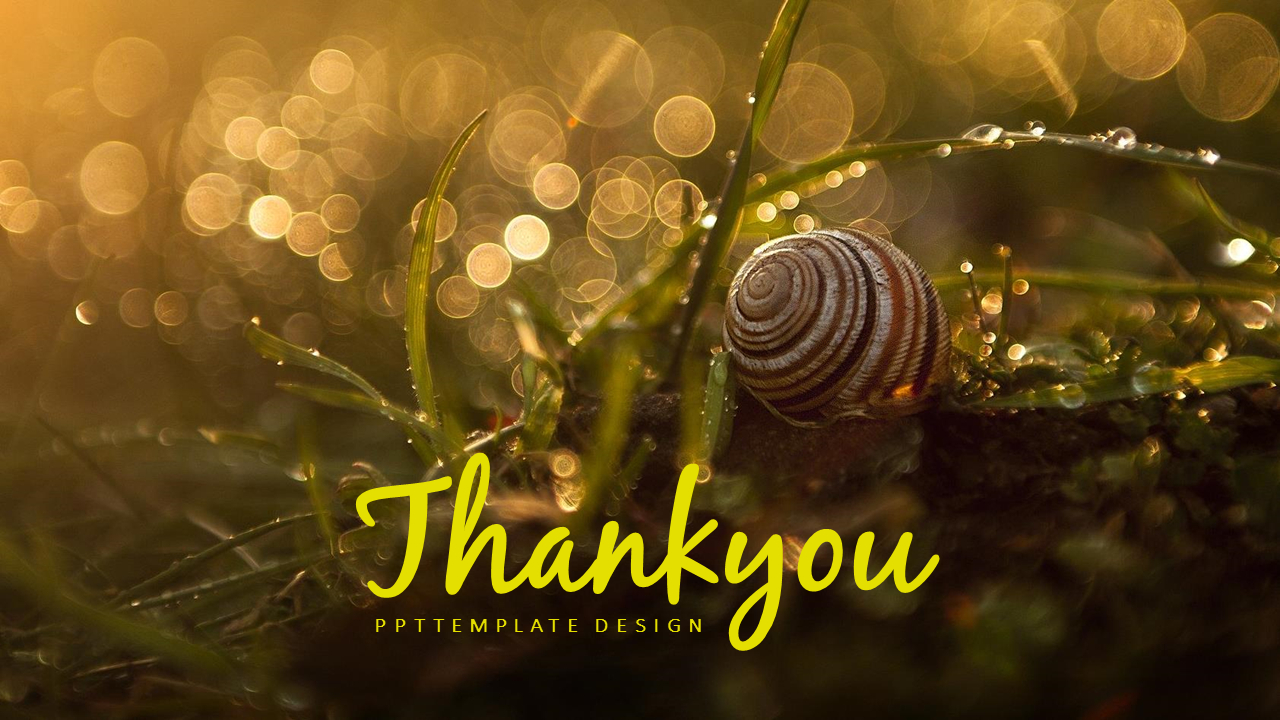 Note:  Pictures used in the ppt have been downloaded from google and different sites
Source:internet